Branch :                                        prepared by:
mechanical dept.            Asst. Pro. Shyamal prajapati

D.A.Degree Engineering &Technology college 
(Mahemdabad)
Introduction
An air compressor is a device that converts power (usually from an electric motor, a diesel engine or a gasoline engine) into kinetic energy by compressing and pressurizing air, which, on command, can be released in quick bursts. There are numerous methods of air compression, divided into either positive-displacement or negative-displacement types.
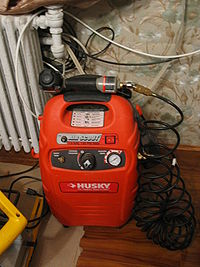 OBJECTIVE
Introduction
Reciprocating  Pump
 Rotary Pump
Significance of multistaging in Air compressor pump
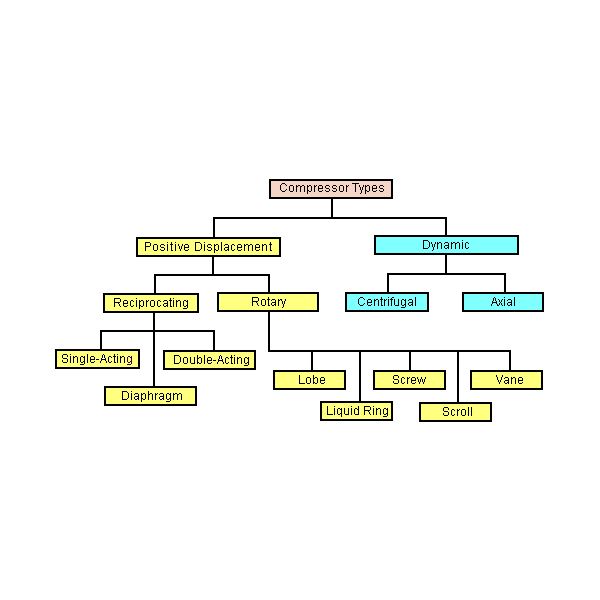 Application of Reciprocating  Air Compressor.
Reciprocating compressors utilize crankshaft driven pistons to compress gases for use in various processes.
   Much like internal combustion engines, an offset crankshaft causes rotary motion of a piston rod which is converted to linear motion via a crosshead.
  The crosshead can only move in a linear motion so that the rotary motion of the crankshaft is transformed into linear motion of the piston.
  As the piston moves to and fro, it takes in low pressure gas and increases its pressure.
Unlike an internal combustion engine, the gas is not ignited.
It is allowed to leave the compressor cylinder at a higher level of pressure than when it went in.
Single stage Reciprocating Air Compressor.
A single stage air compressor works using the force of a piston and pressure sensitive valve.
It is designed to house one cylinder that compresses air with a single piston stroke.
This cylinder is connected to a power supply that provides the force needed to compress the air.
It is different from double and multiple stage air compressors because it operates with just the one cylinder and valve.
Multi stage Reciprocating Air Compressor.
Since the 1980s, Hydro-Pac has manufactured compressors for high-pressure hydrogen applications. We have developed the techniques to safely and reliably compress this difficult gas.
Our initial experience was the design and manufacture of ultra high-pressure hydrogen compressors for pressures of 30,000 psi to 120,000 psi (200 to 825 MPa).
The recent interest in hydrogen gas as an energy source has prompted us to expand our product offerings for this important application. In addition to the ultra-high pressure machines, we manufacture units for pressures of 1,000 psi to 15,000 psi (7 to 100 MPa) and flow rates of 1 scfm to 350 scfm (3 to 1200 kg/day).
Difference Between Single And Multi Stage Reciprocating Air Compressor
Single Stage
Multi Stage
Traditional single-stage furnaces are designed to heat your home during the absolute coldest weather in your geographic area. Therefore, they run at their fullest capacity whenever they are in operation, regardless of the temperature outside.
A two-stage furnace has two heating stages: low and high. The low stage runs at a lower capacity, and will heat your home as long as possible until it needs extra power to keep your home at the same temperature set on your thermostat. This is when the high stage kicks in. On average, a two-stage furnace only runs at high capacity 25% of the time it is on.
Adavantages &Disadavantages
ADAVANTAGES
DISADAVANTAGES
Simple design
Lower initial cost
Easy to install
Two stage models offer the  highest efficiency
Large rage of horse powers  
Special machines can reach extremely high pressures
Higher  maintenance cost
Potential for  vibration problems
Foundation  may be required depending on size
Many are not designed to run at full capacity 100% of the time
Definition
A COMPRESSOR THAT DERIVES ITS PRESSURIZING ABLILLITY FROM A SPINNING COMPONANT.

 AN AIR COMPRESSOR USING A ROTARY IMPELLRE DRIVING AIR THROUGH A CURVED CHAMBER TO COMPRESS THE AIR.
working principle
THE COMPRESSOR TAKES IN A LOW PRESSURE GAS PASSES IT THROUGH A HIGH PRESSURE.
         
 ROTARY COMPRESSOR USE TWO MESHING HELICAL SCREWS,KNOWN AS ROTORS,TO COMPRESSOR THE GAS.

ROTARY COMPRESSOR USED FOR MOVING A FLUID A SYSTEM AND USED FOR COPMRESSING AIR.
TYPES OF ROTARY AIR COMPRESSOR
Advantages
MINIMUM MECHANICAL MAINTENANCE.

 ZERO WEAR.

 MAXIMUM RELIABILITY.

 LESS INSTALLATION COST.

 LOW OPRATING COSTS.

 ROTARY AIR COMPRESSOR HAVE GREATER AIR CAPACITY.

 PROTABILLITY AND VERSATILLITY.
DISADVANTAGES
THEY TEND TO BE MORE EXPENCIVE.

 THEY TEND TO BE MORE NOISY.

 POWERFUL,MULTISTAGE PROTABLE.

UNITS MUST BE GAS POWERD AND ARE HEAVY.

PROTABLE UNIT ARE LESS POWERFUL THEN GAS COMPRESSOR.
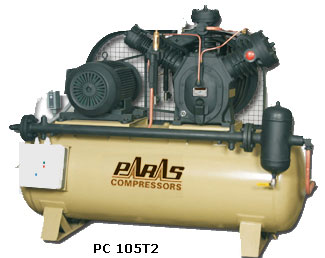 A multi-stage compressor is one in which there are 	several cylinders of different diameters. 

 	The intake of air in the first stage gets compressed 	and then it is passed over a cooler to achieve a 	temperature very close to ambient air. 

 	This cooled air is passed to the intermediate stage 	where it is again getting compressed and heated. 

 	This air is again passed over a cooler to achieve a 	temperature as close to ambient as possible.

 	Then this compressed air is passed to the final or the 	third stage of the air compressor where it is 	compressed to the required pressure and delivered to 	the air receiver after cooling sufficiently in an after-	cooler.
Advantages of Multi-stage compression:

 	The work done in compressing the air is reduced, thus power can be saved 

 	Prevents mechanical problems as the air temperature is controlled 

 	The suction and delivery valves remain in cleaner condition as the	temperature and vaporization of lubricating oil is less 

 	The machine is smaller and better balanced 

 	Effects from moisture can be handled better, by draining at each stage
 
 	Compression approaches near isothermal 

 	Compression ratio at each stage is lower when compared to a single-stage 	machine 

 	Light moving parts usually made of aluminum, thus less cost and better 	maintenance
Thank			 you